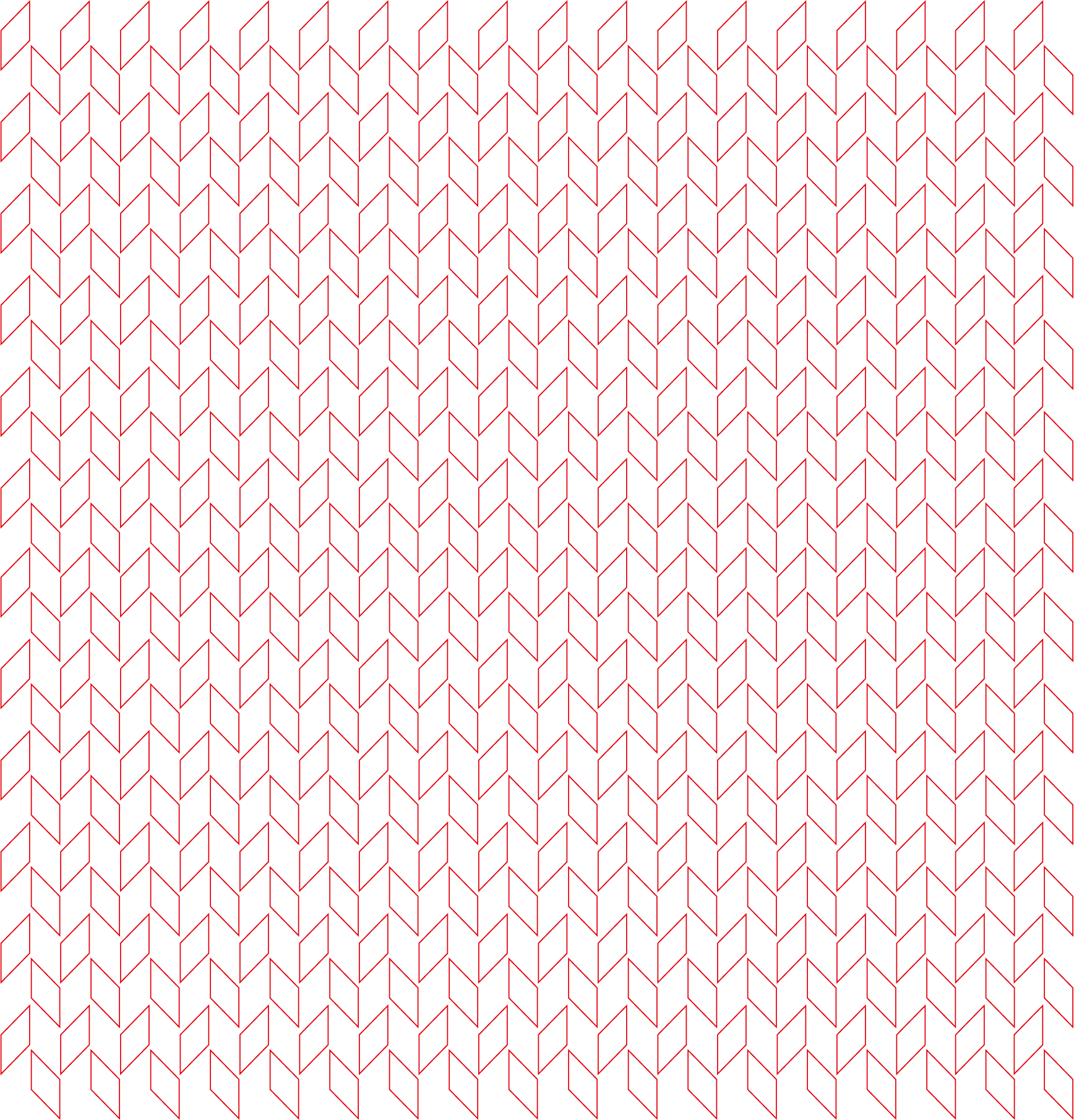 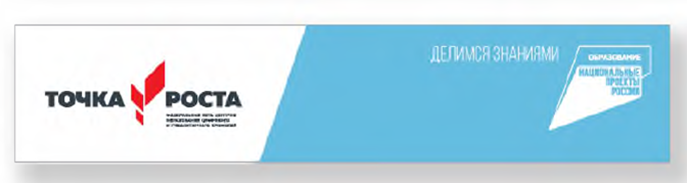 Создание Центра образования естественно-научной  направленности «Точка Роста» федерального проекта «Современная школа» национального проекта «Образование» на базе МОУ «Вёскинская  СОШ» Лихославльского МО2022 год
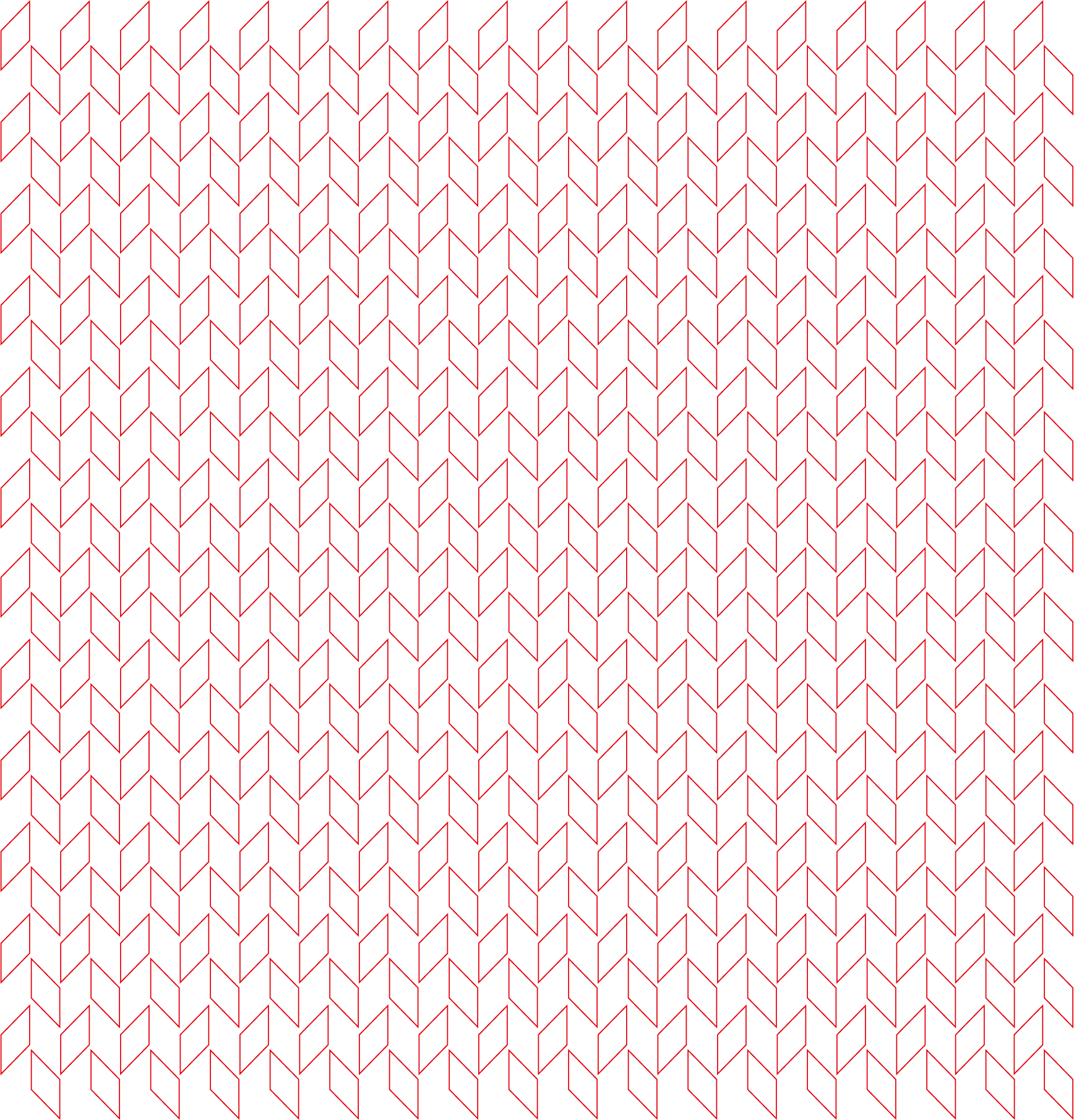 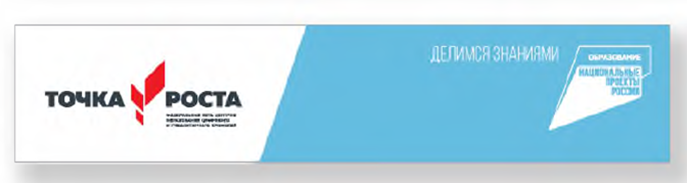 Материально-техническая база школы
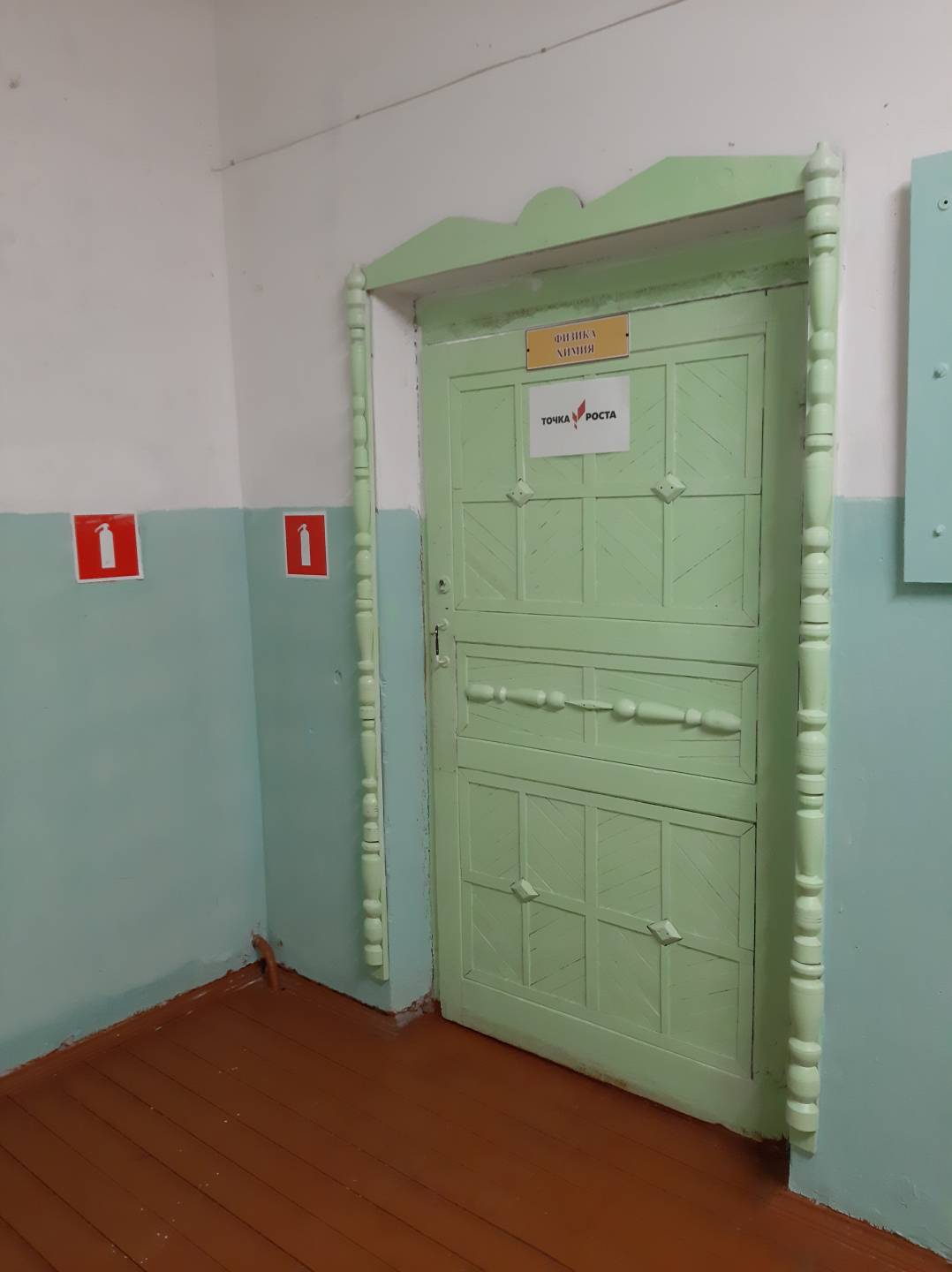 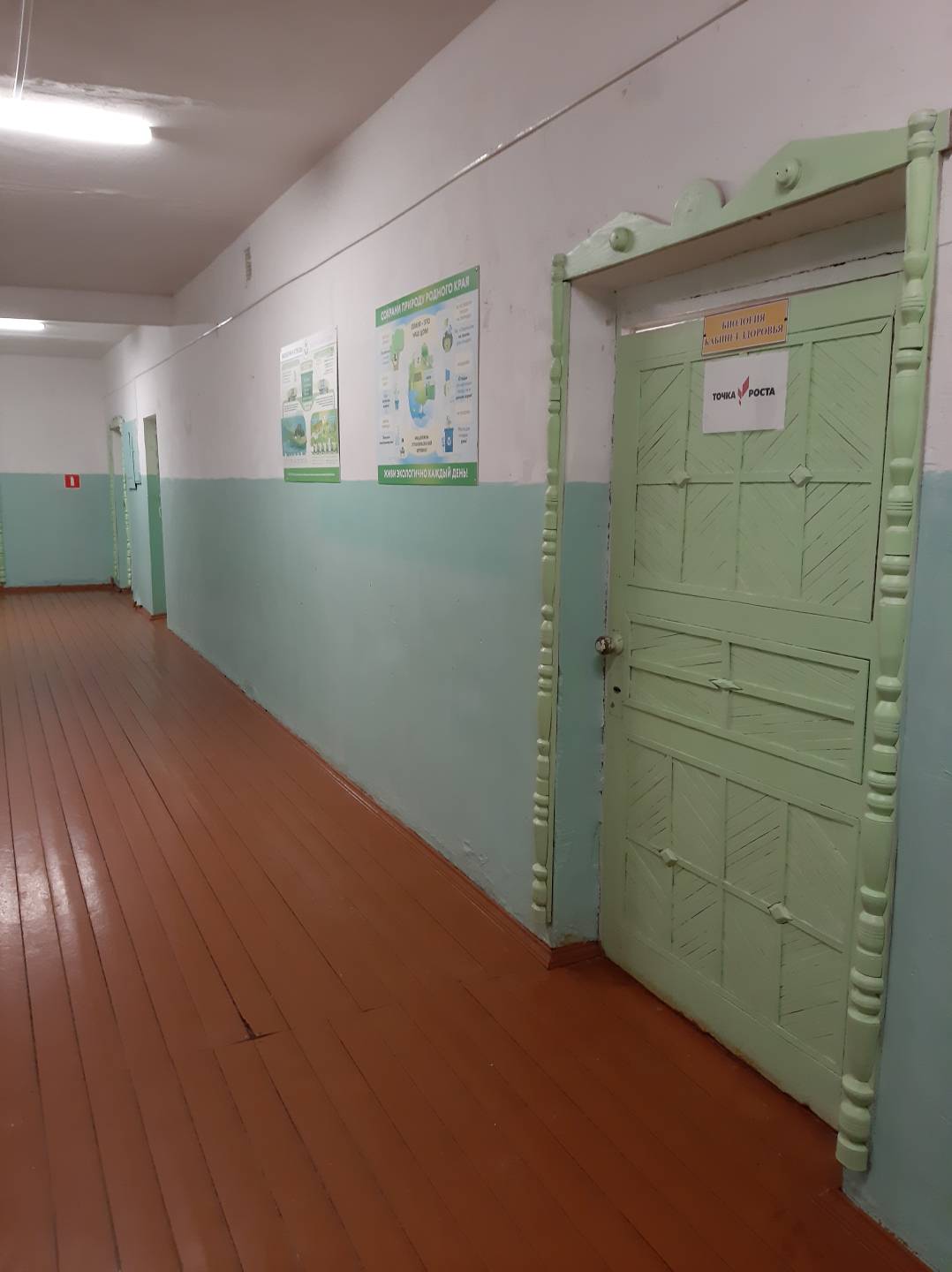 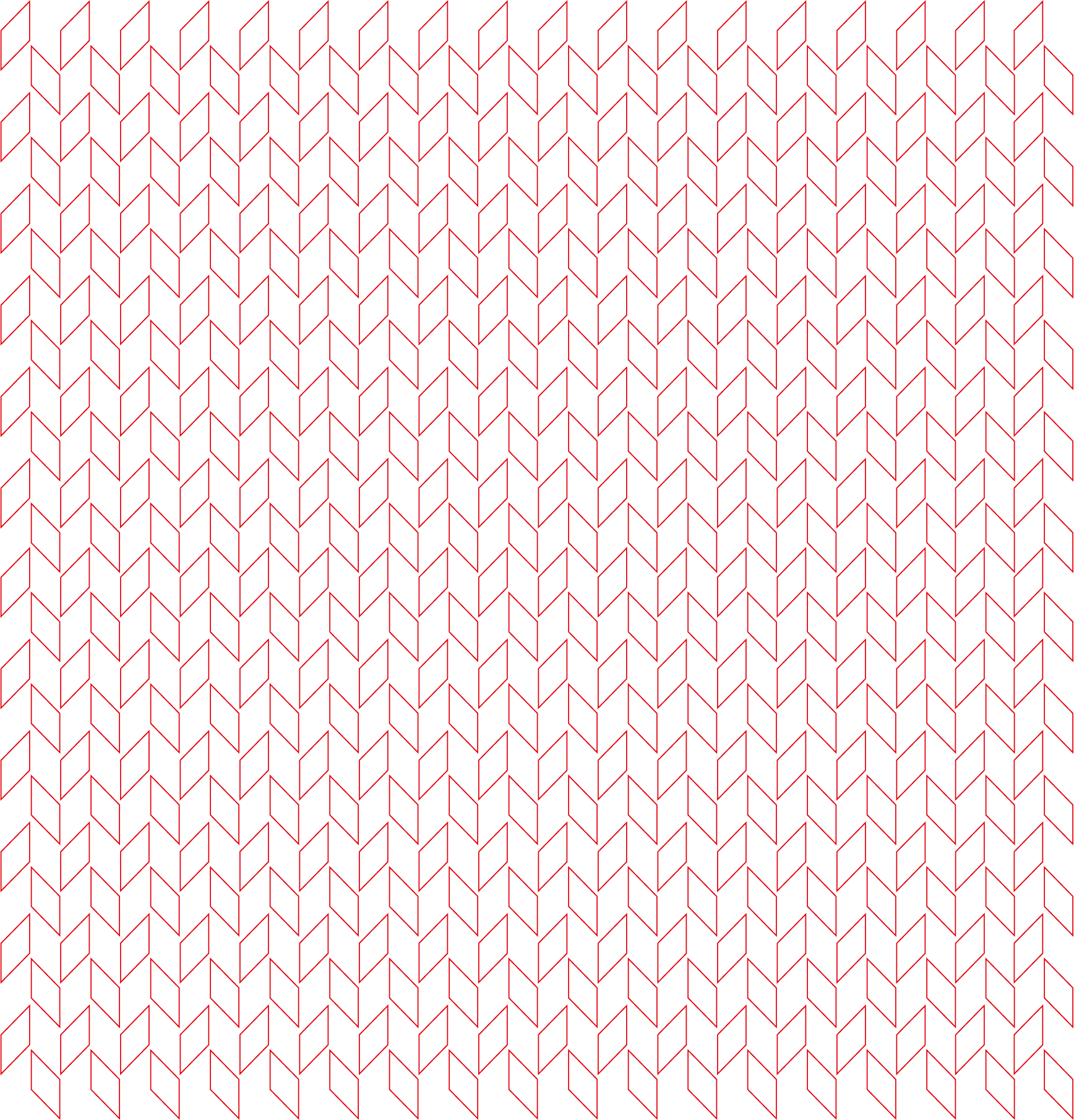 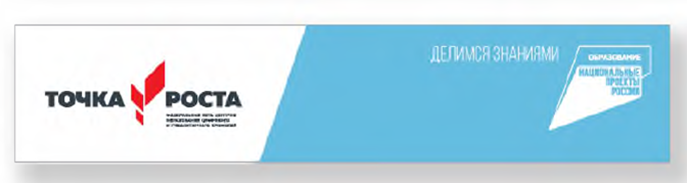 Материально-техническая база школы
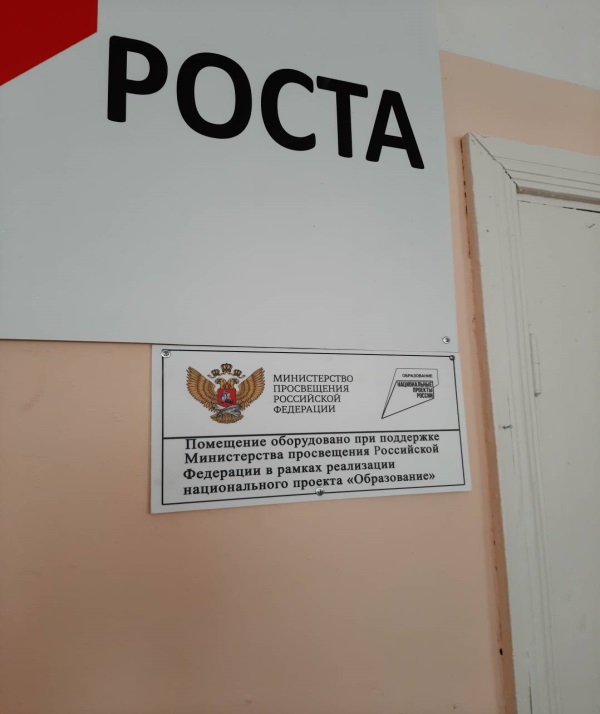 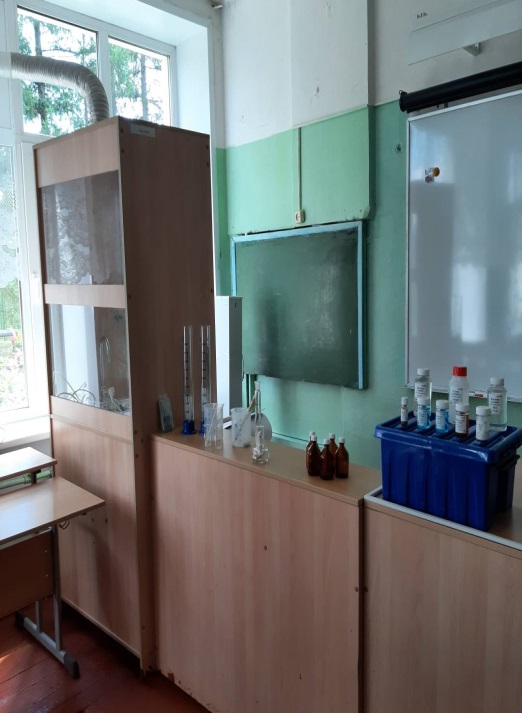 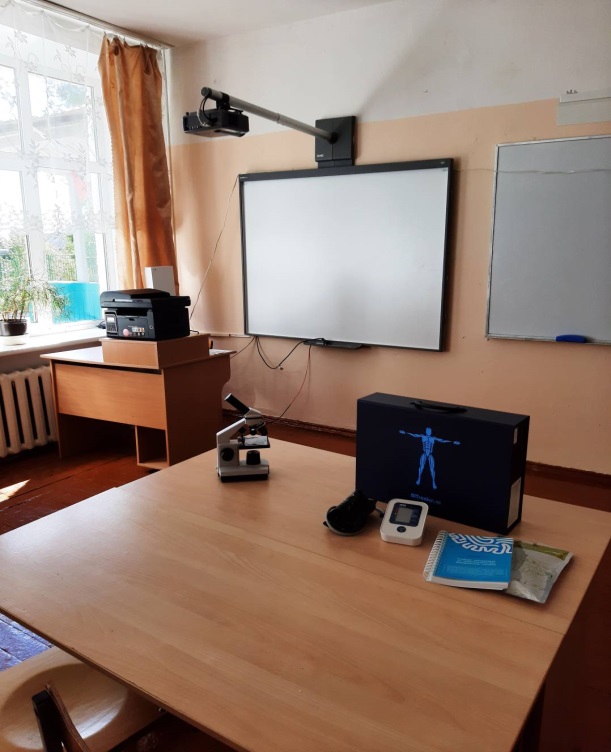 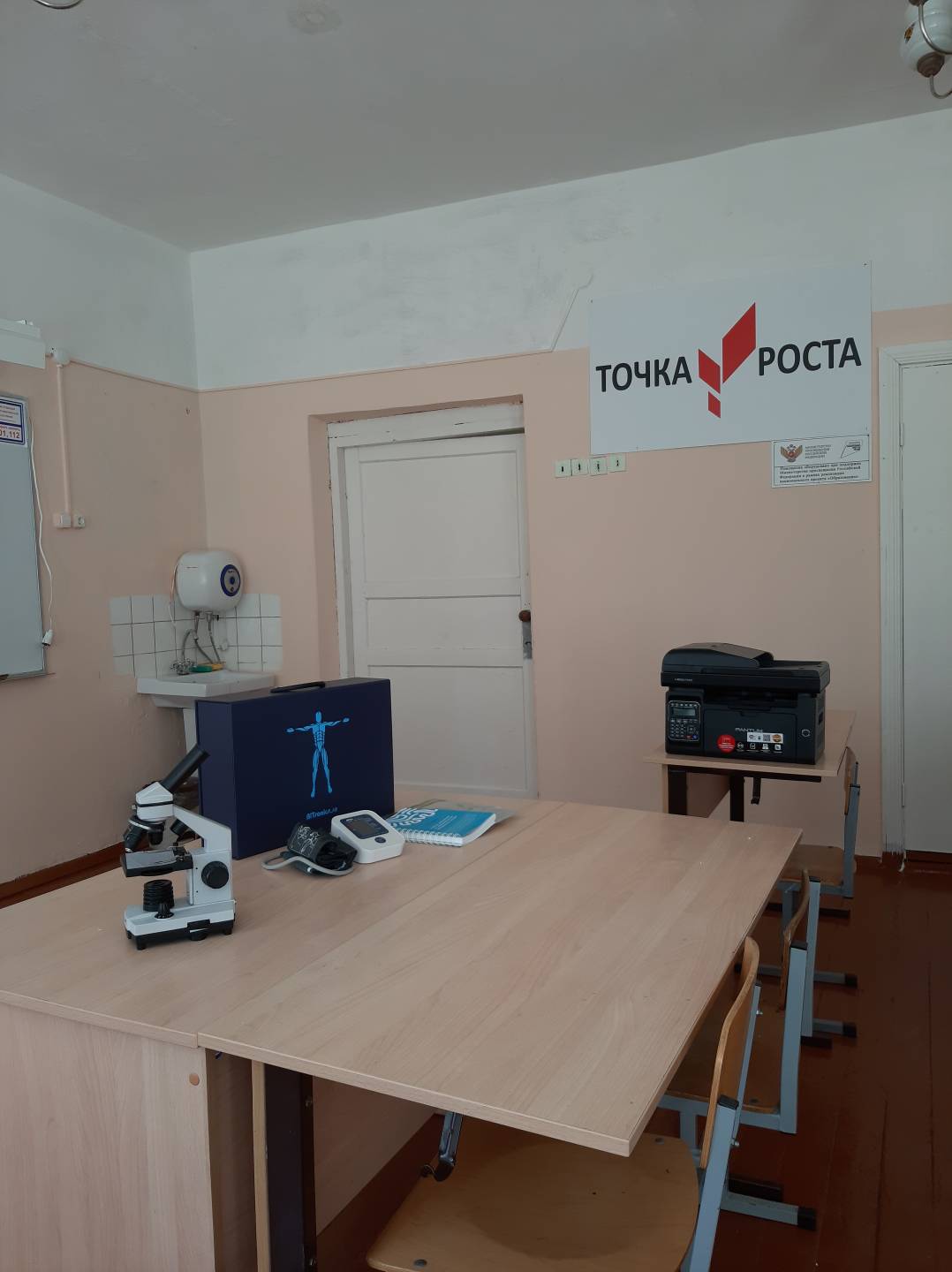 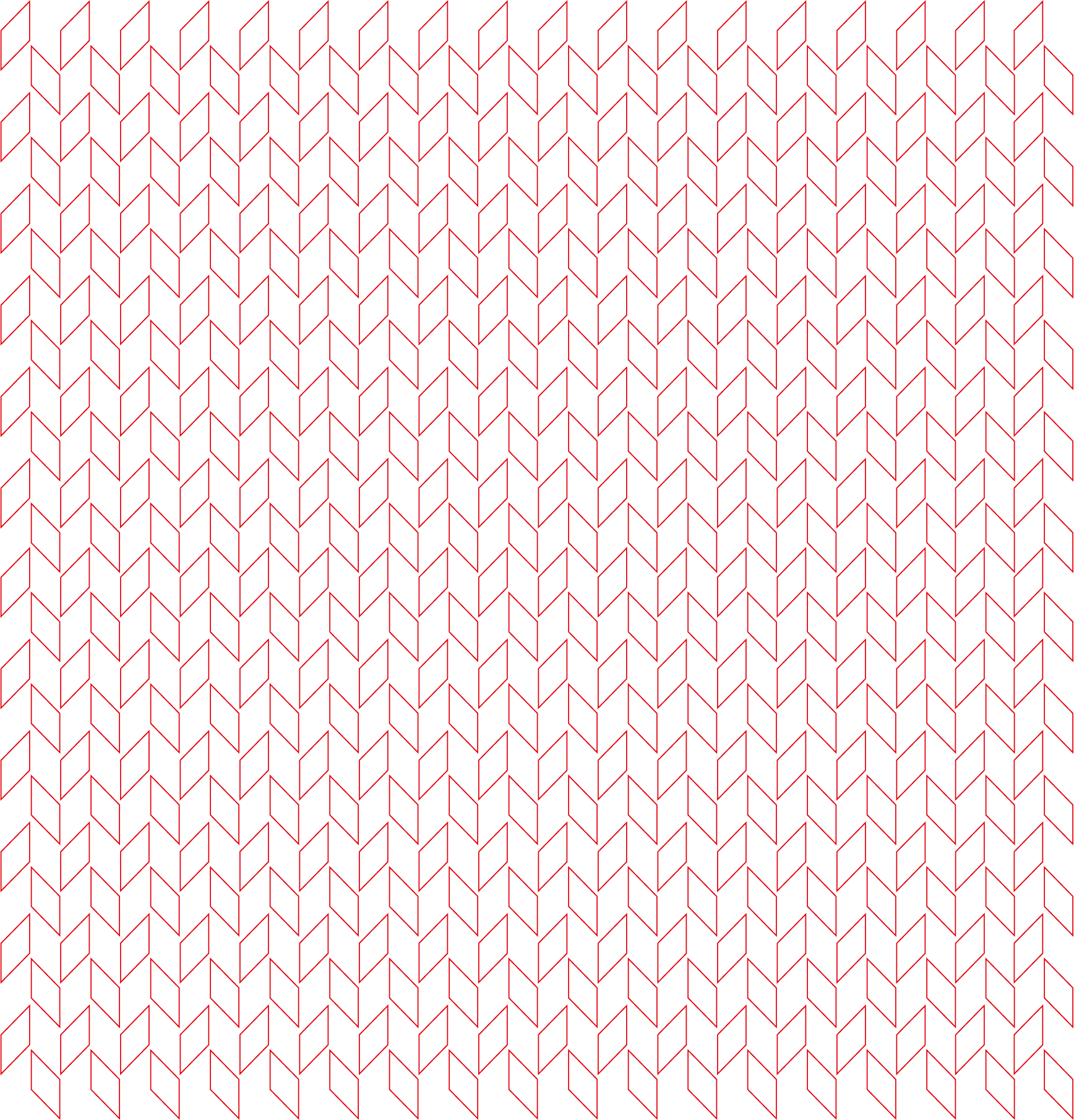 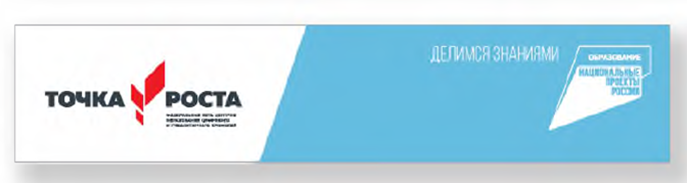 Материально-техническая база школы
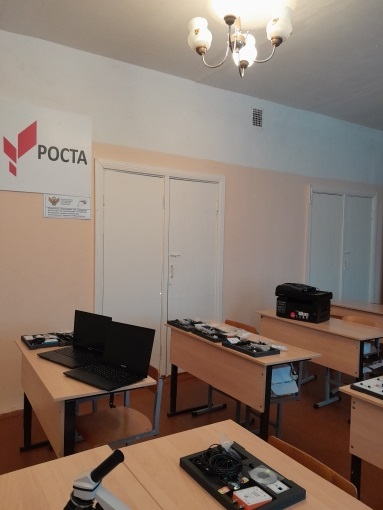 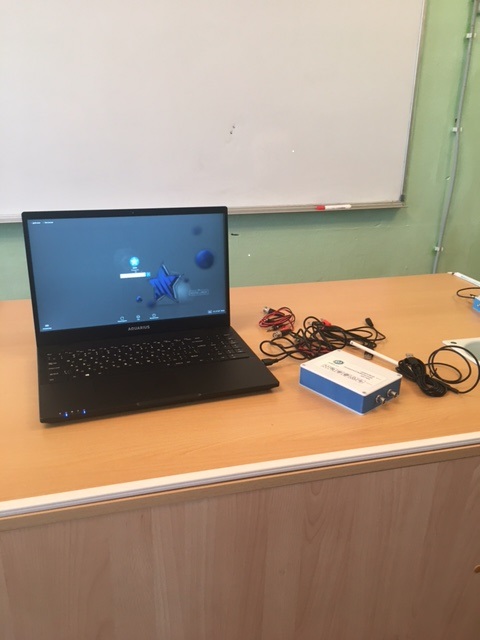 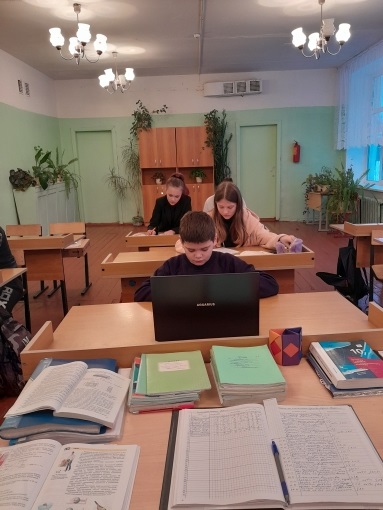 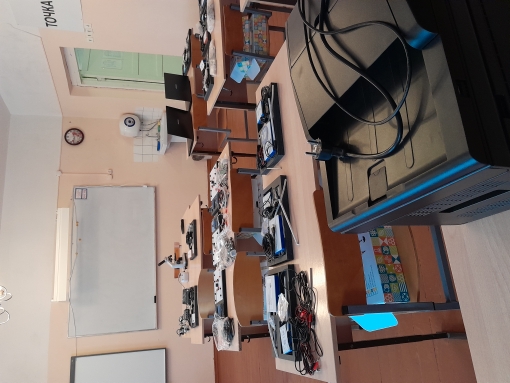 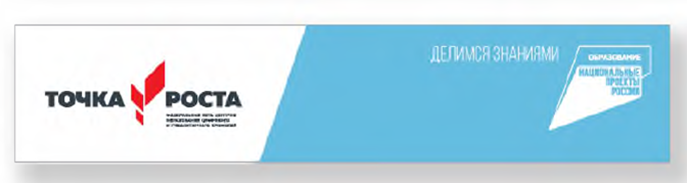 Оборудование в кабинеты :  Получили за счет национального проекта  -в  кабинет биологии :цифровой микроскоп и микролаборатории(биология, физиология, экология,нейротехнология),- в кабинет физики-химии (лаборатории, набор ОГЭ по химии)-3 МФУ- 4 ноутбукана сумму  1373239 руб 21 коп
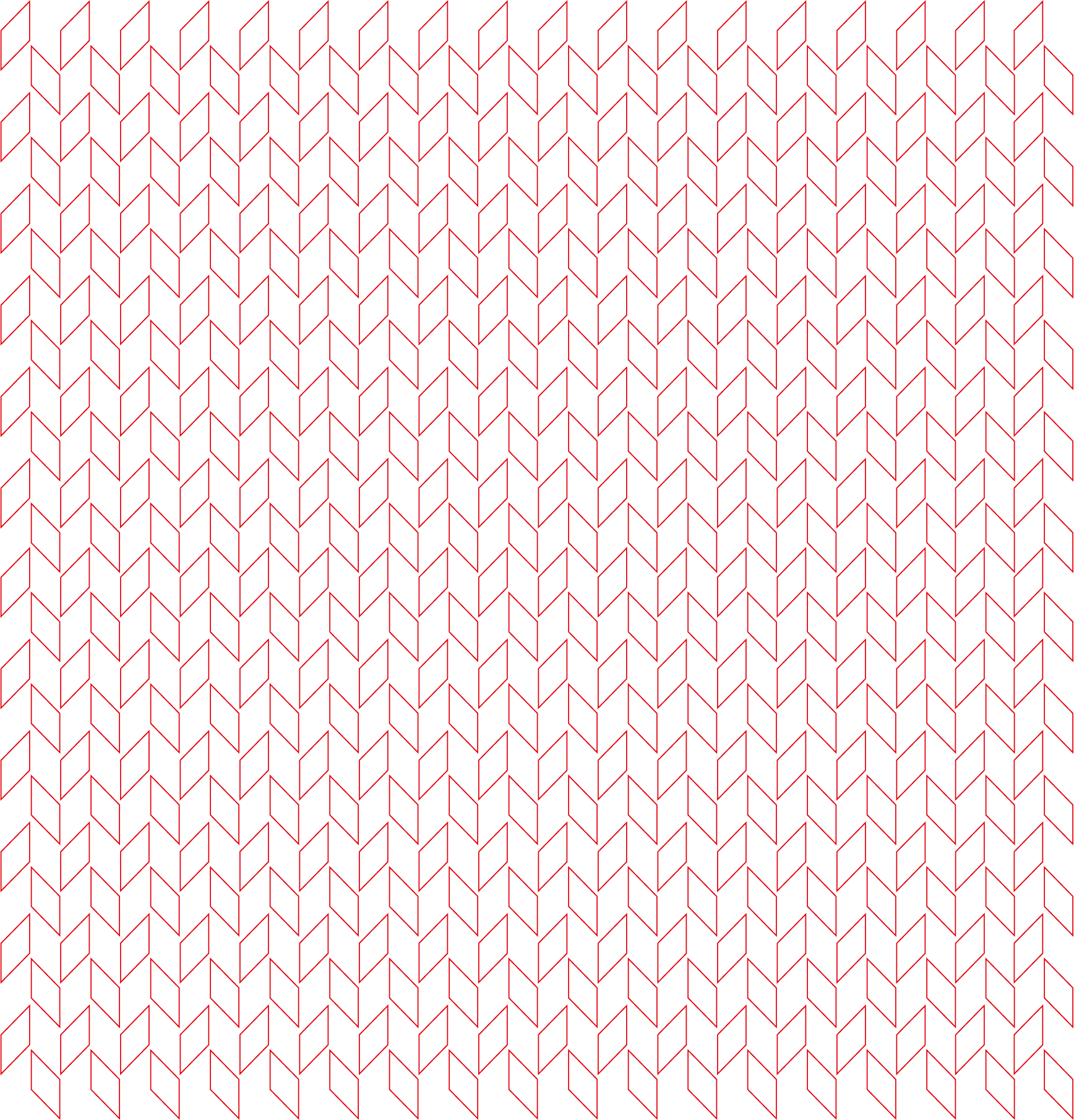 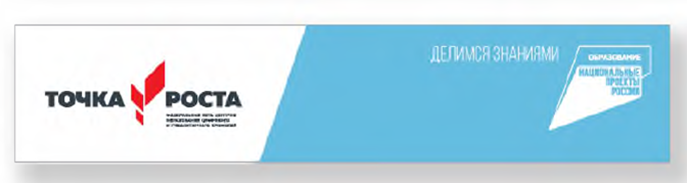 Кабинет физики/химии.Расстановка столов для обучающихся стандартная.
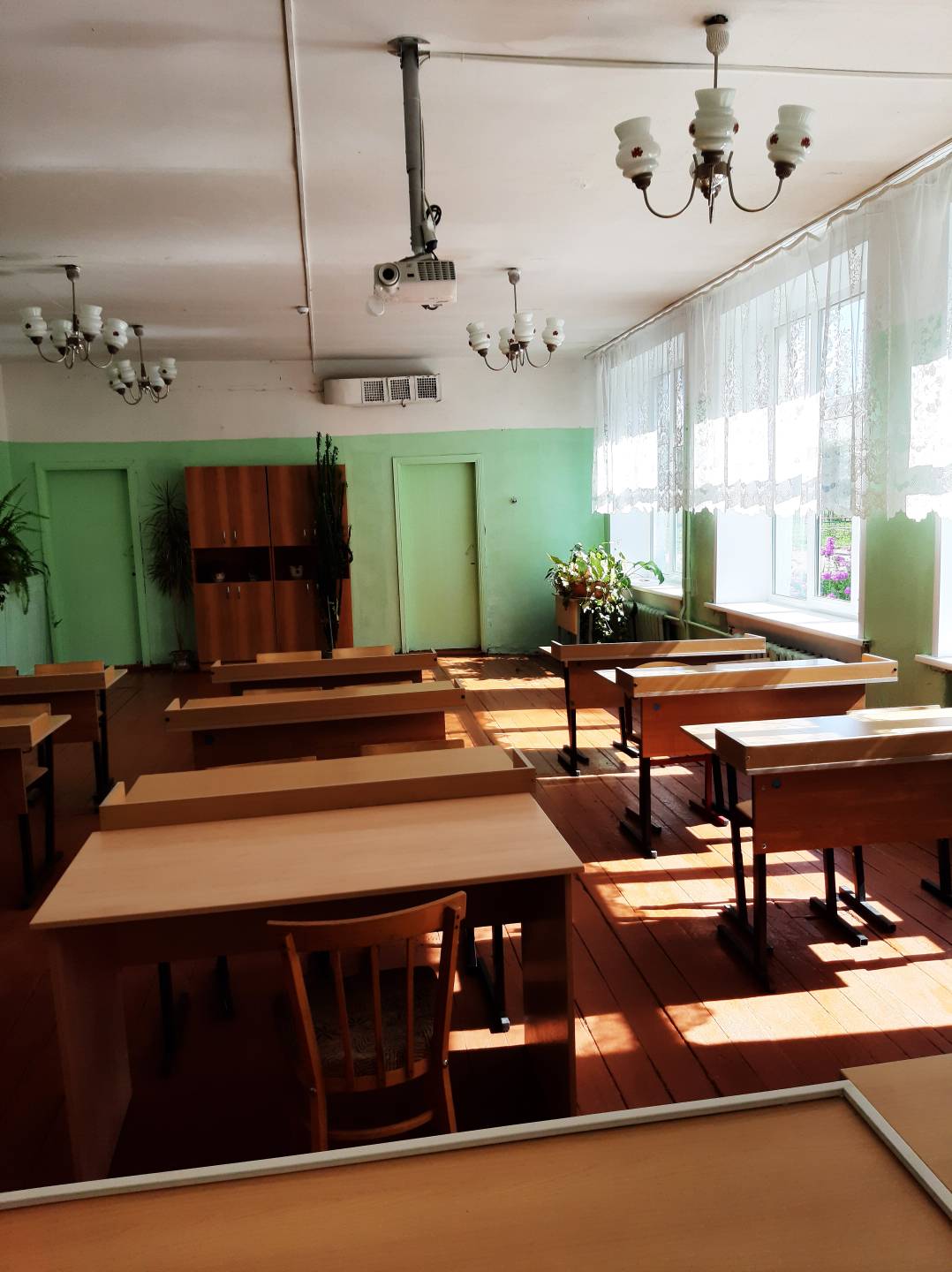 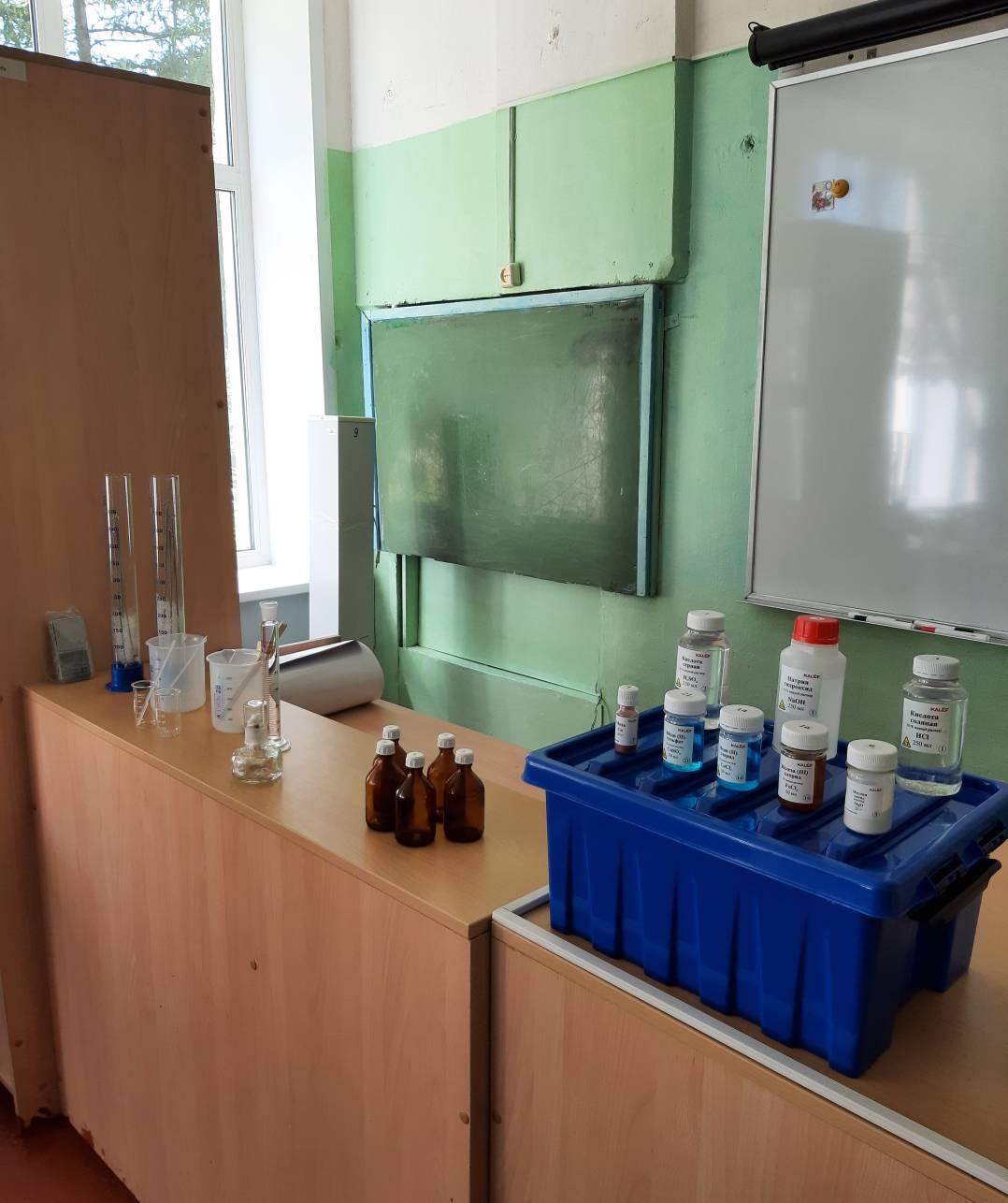 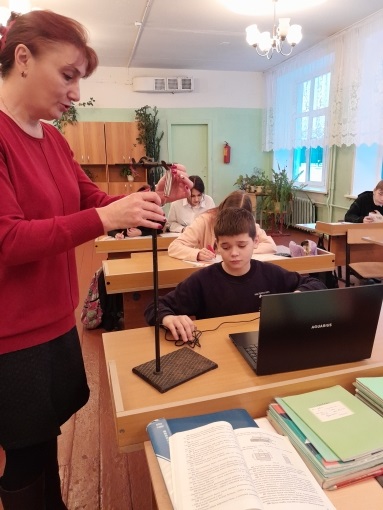 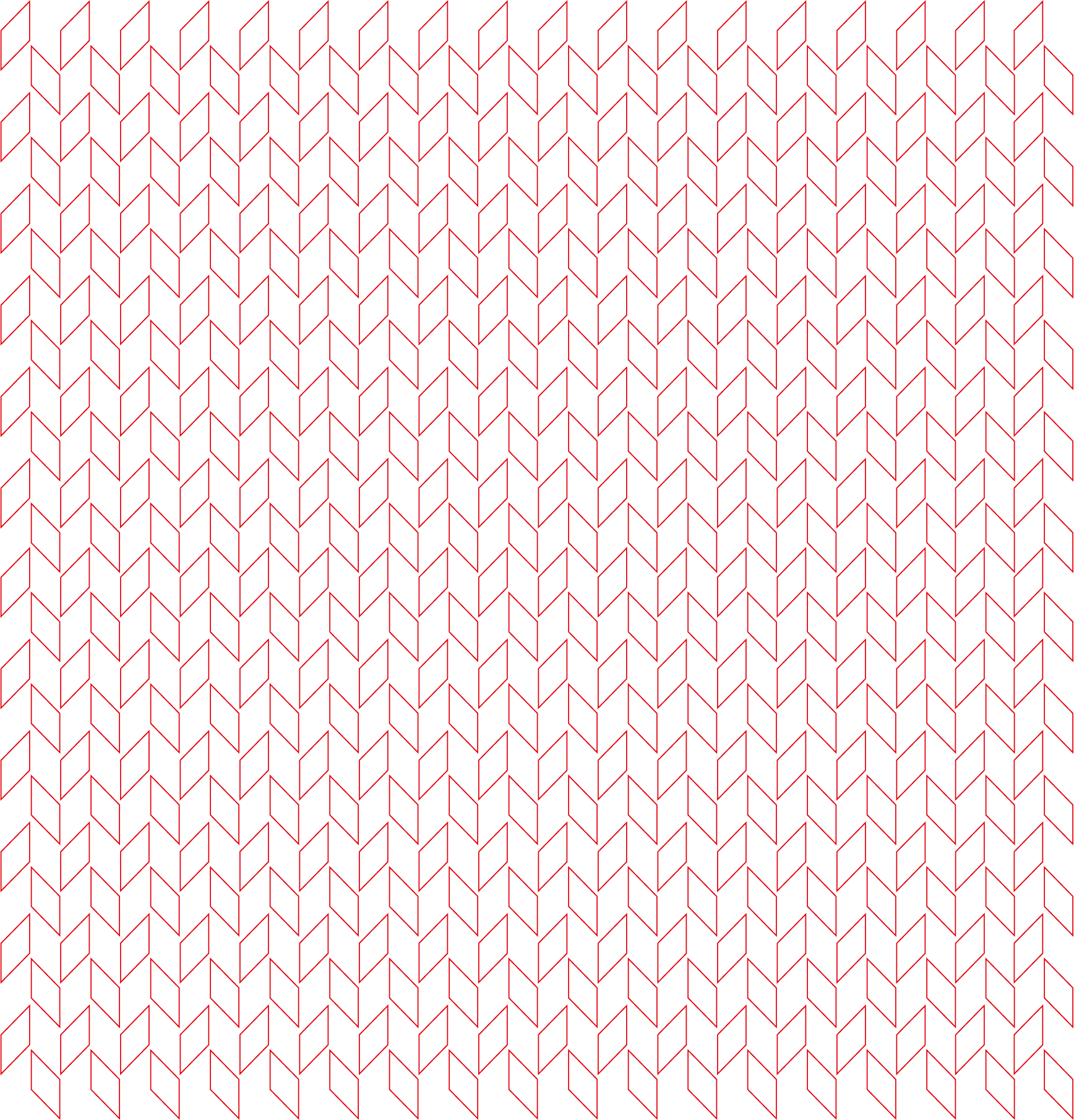 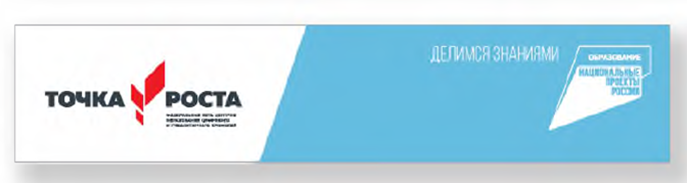 Кабинет физики/химии.Расстановка столов для обучающихся стандартная.
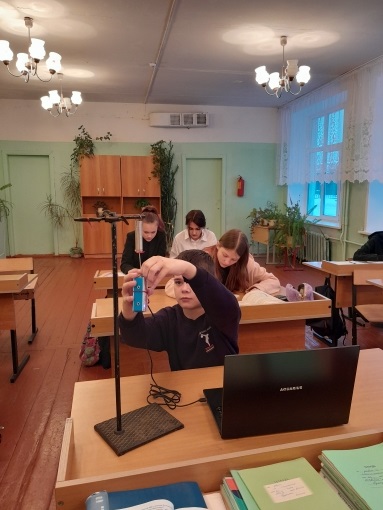 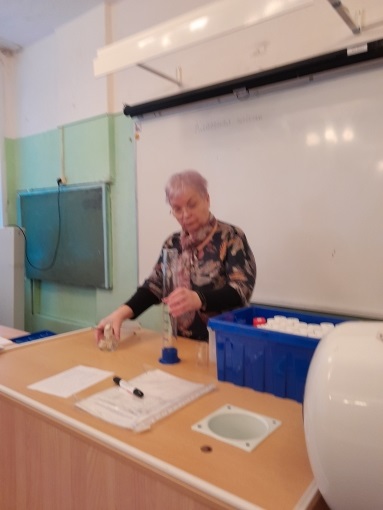 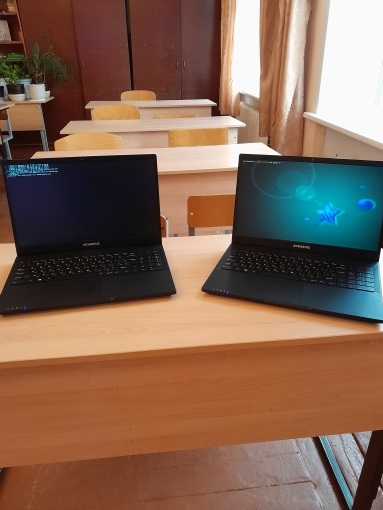 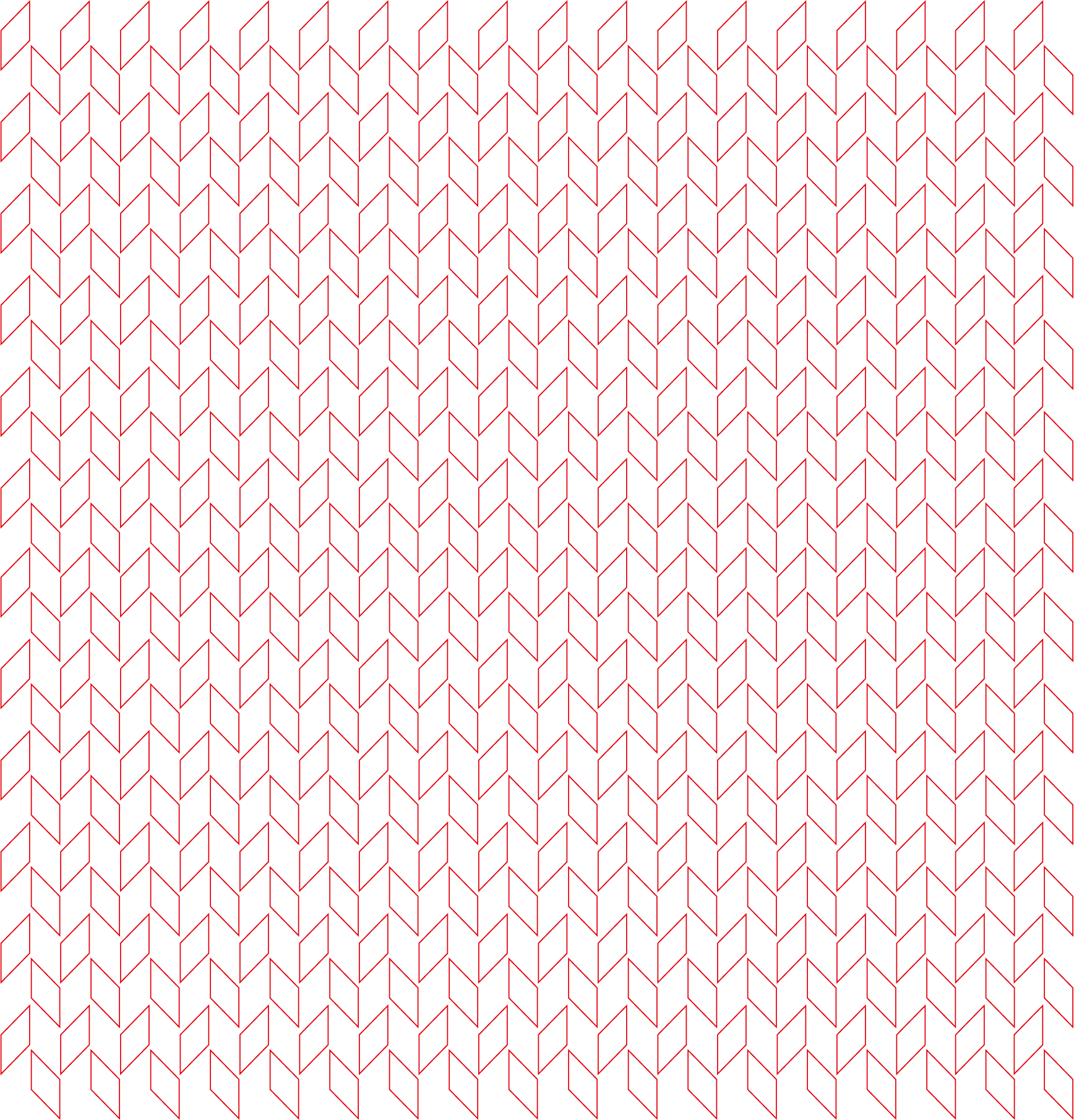 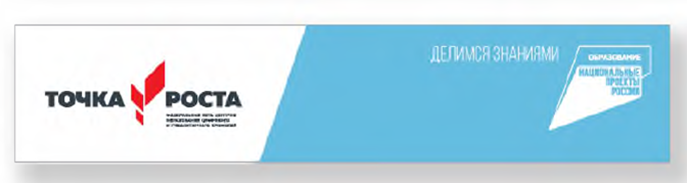 Кабинет  биологииРасстановка столов для обучающихся стандартная.
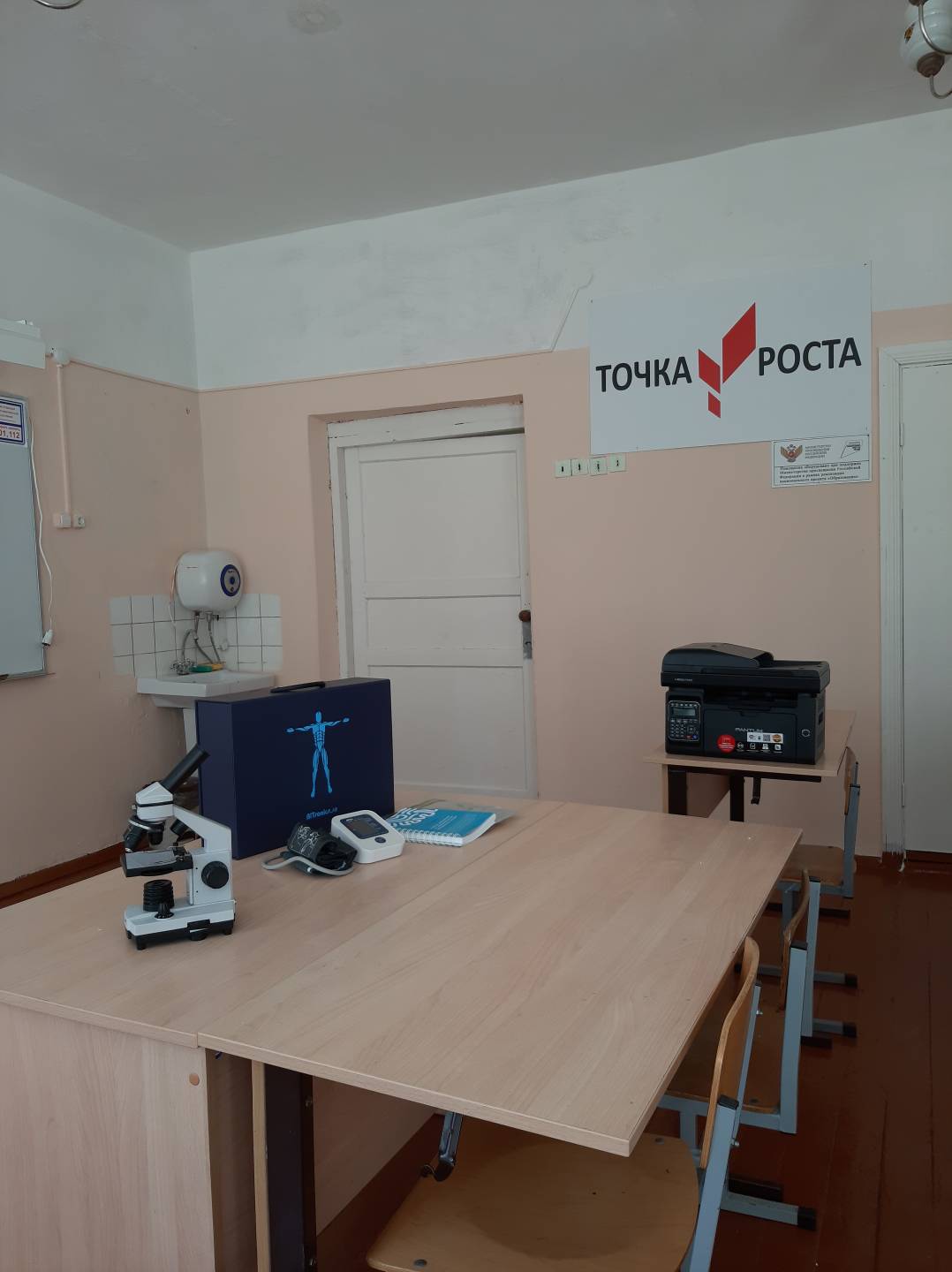 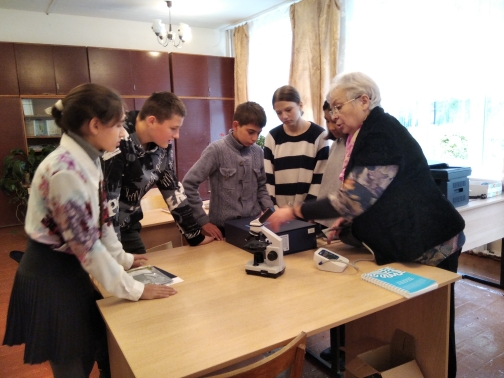 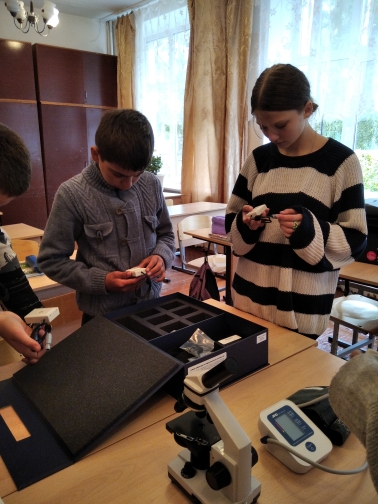 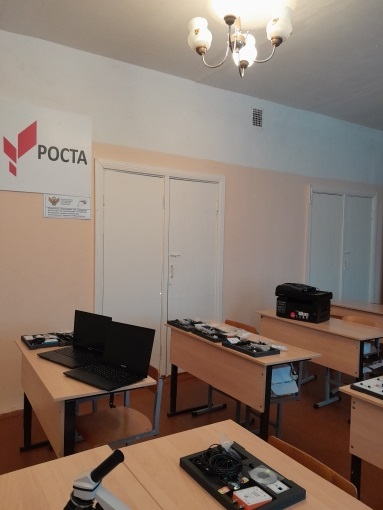 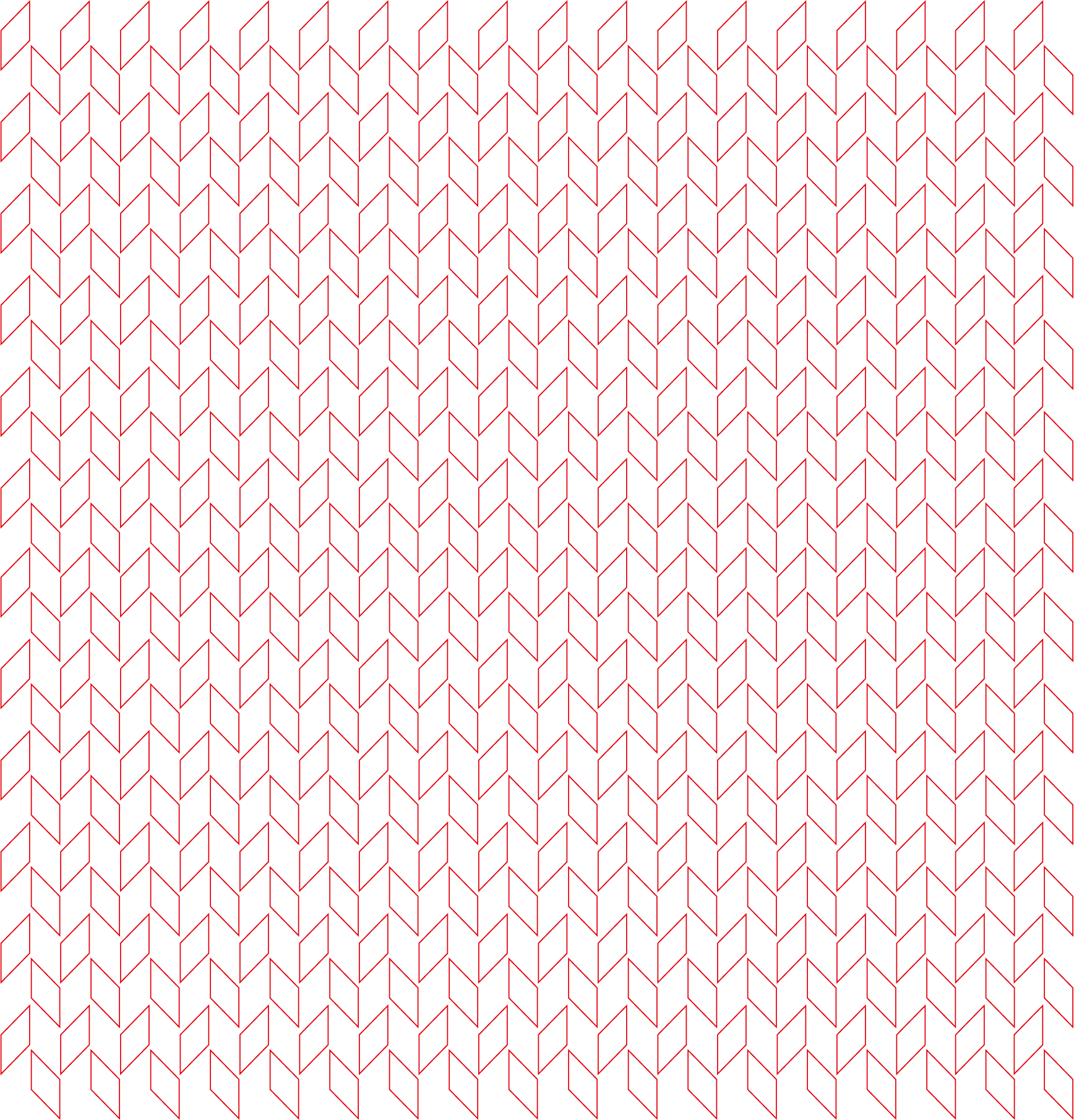 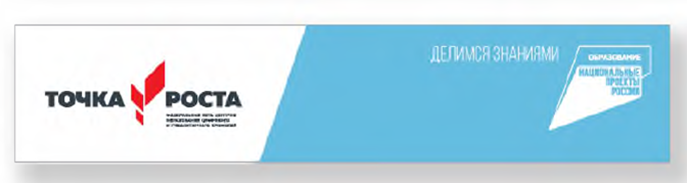 Кабинет  биологии
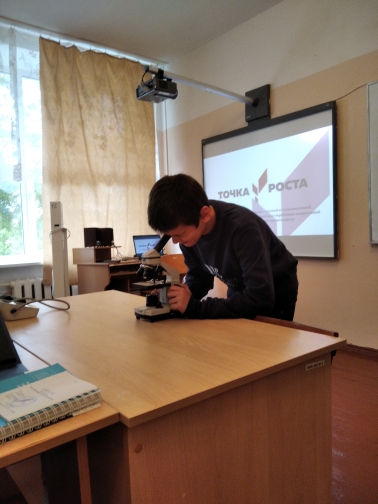 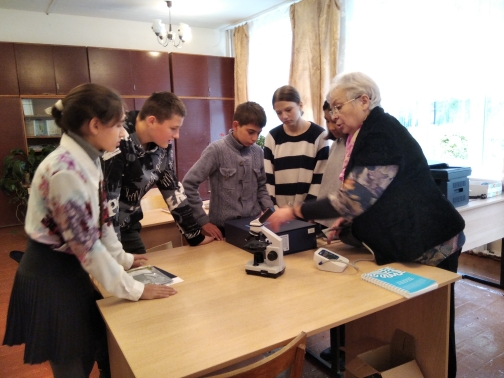 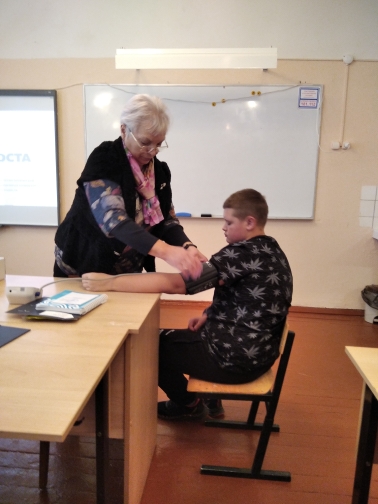 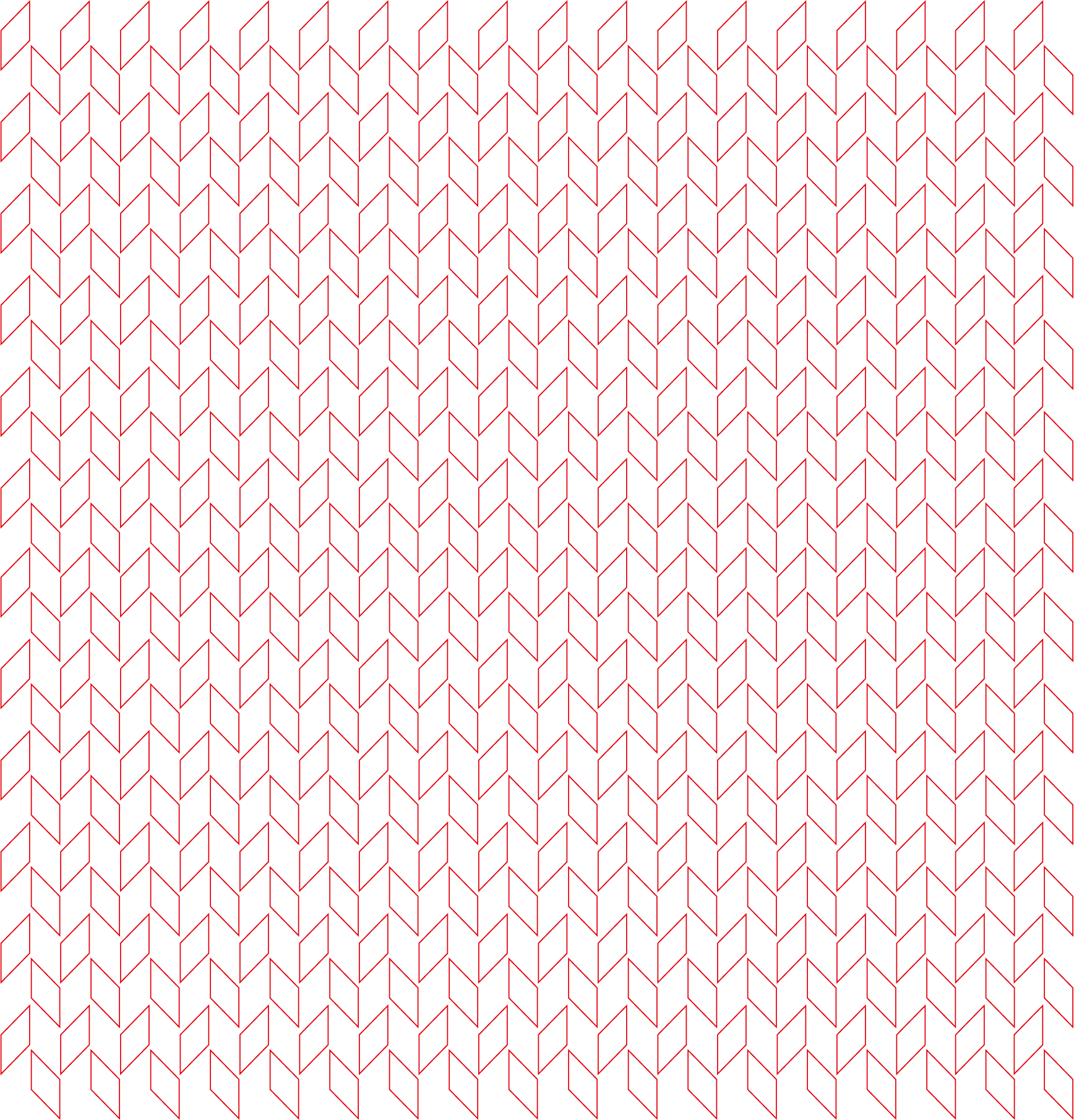 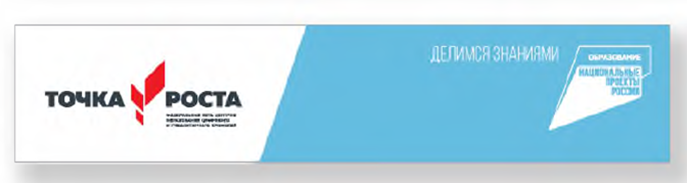 Кадровый состав и штатная численность Центра
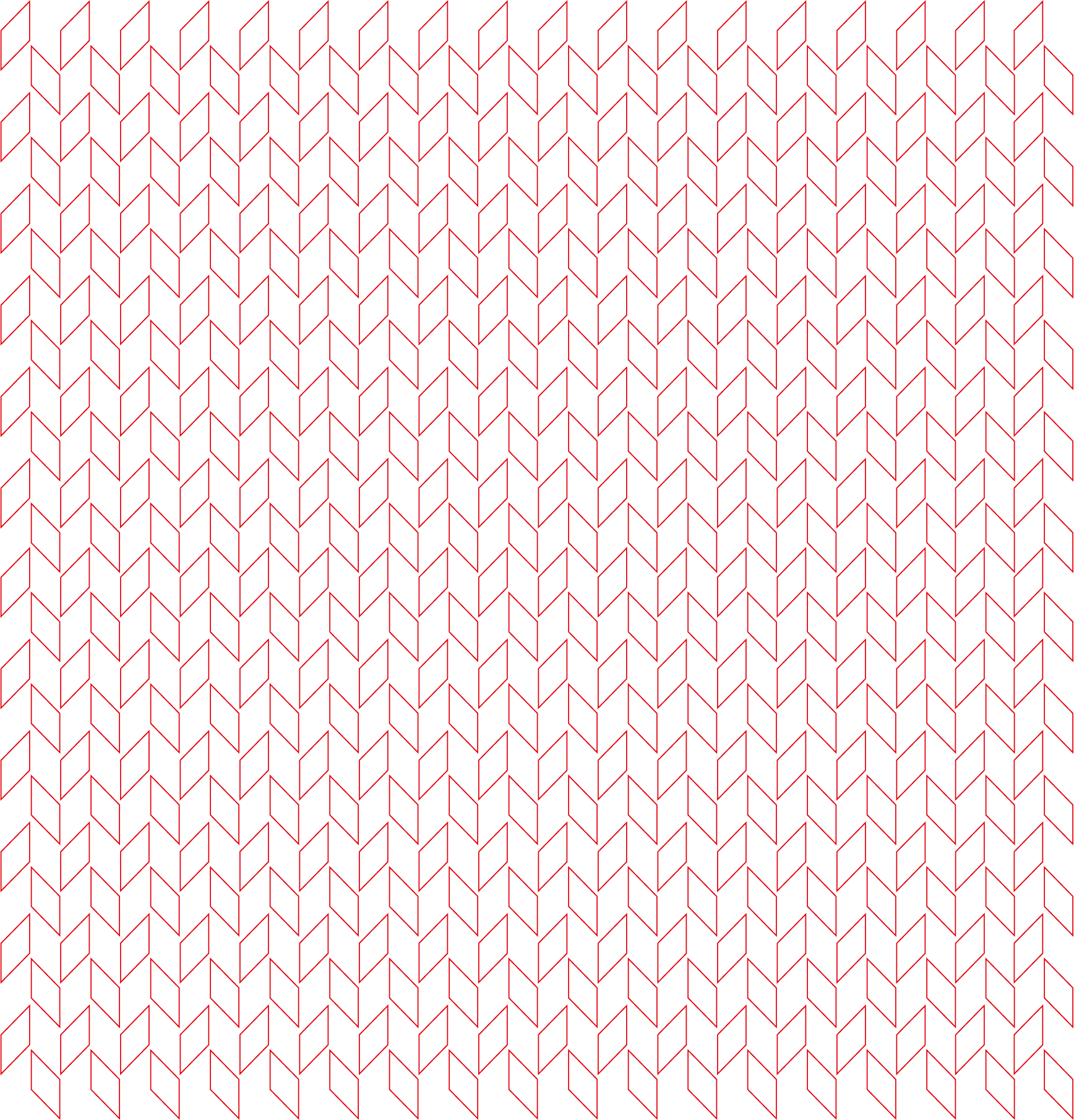 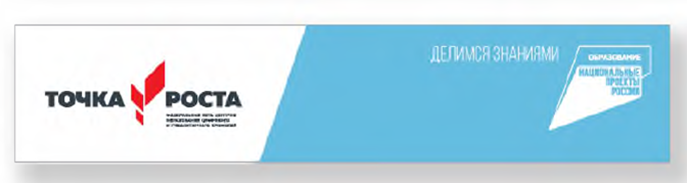 Курсы повышения квалификации педагогов Центра «Точка Роста»       Курсы повышения квалификации, пройденные педагогами:Использование современного учебного оборудования в центрах образования естественно-научной и технологической направленностей "Точка роста"
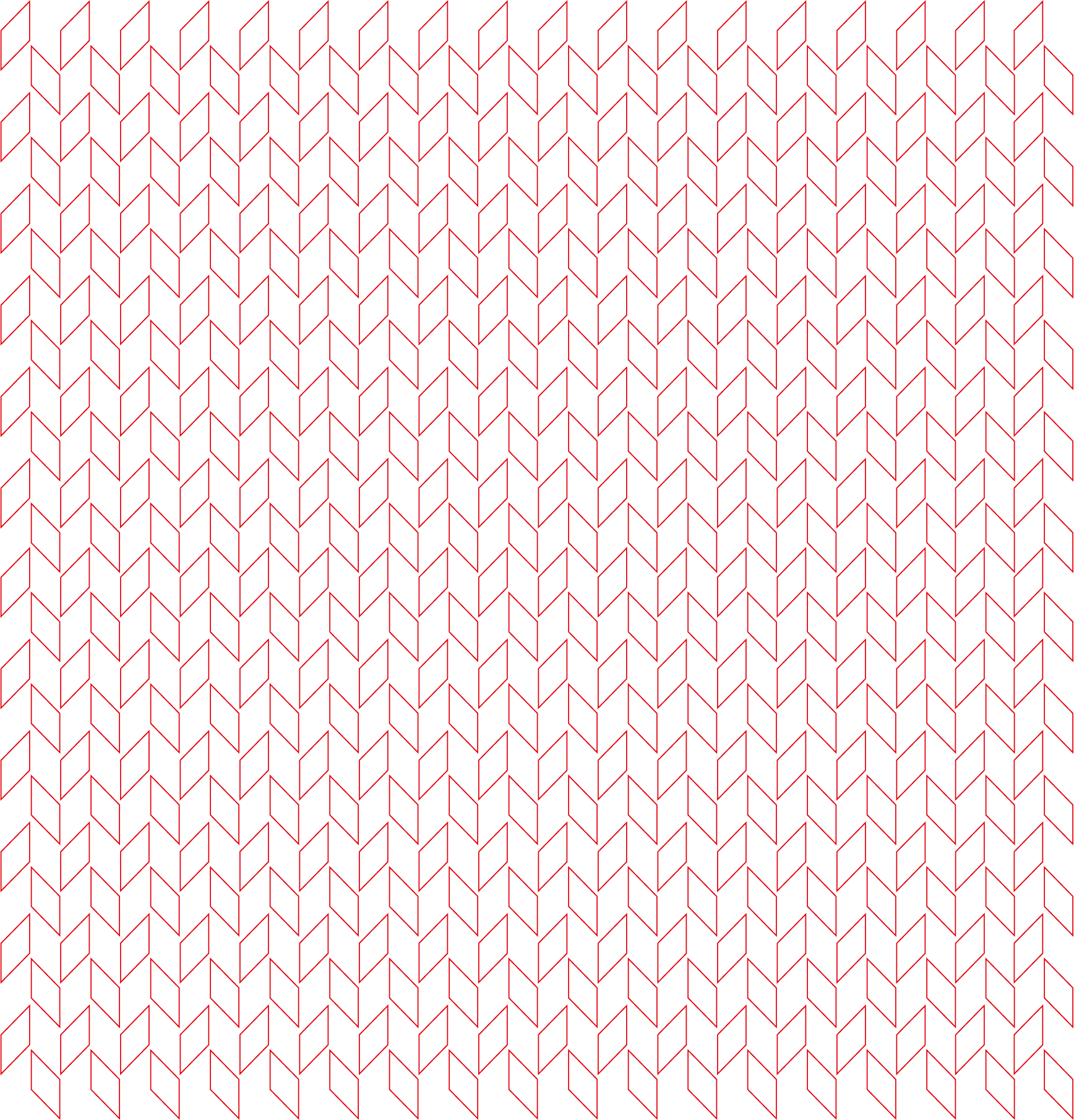 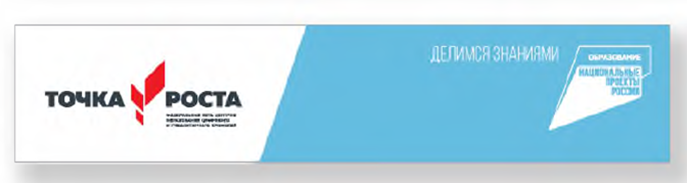 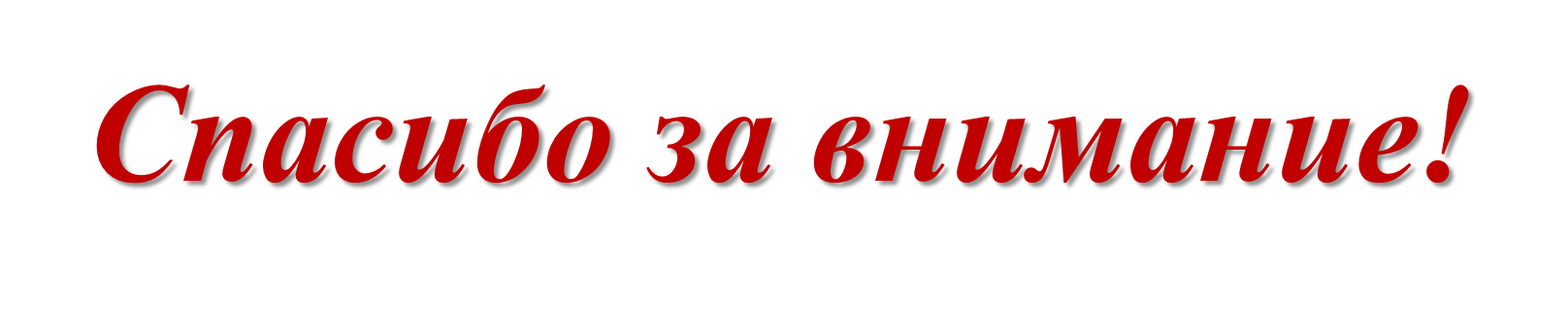